Literal data
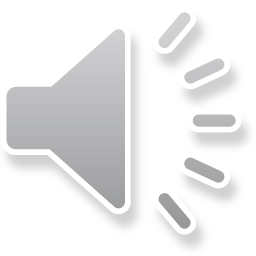 Outline
In this presentation, we will:
Define literal data
Describe:
Integers
Characters
Strings
Floating-point numbers or floats
Boolean values
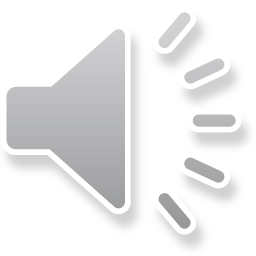 Literals
Often we must hard-code values into our programs
Such values are called literals—they are literally what they represent
We have seen:
The integer 0
A literal phrase of text "Hello world!"

There are five types of literal data:
Integers
Characters
Strings
Floating-point numbers
Boolean
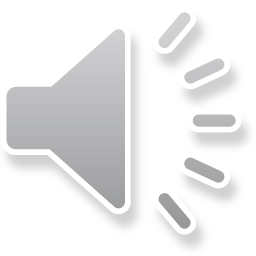 Integer literals
We have seen an integer literal
	return 0;

0 or any sequence of decimal digits not starting with a 0 is interpreted as a decimal integer literal
The integer can be prefixed with either + or -
		      -0	      0	      +0
		     -42	     42	     +42
		   -1023	   1023	   +1023
		-1048576	1048576	+1048576
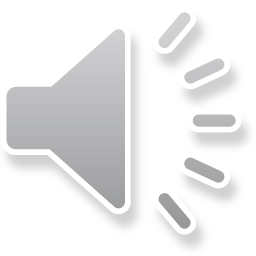 Integer literals
#include <iostream>

int main();

int main() {
	std::cout << "The answer to the ultimate question is ";
	std::cout << 42;
	std::cout << std::endl;

	return 0;
}
Output:
   The answer to the ultimate question is 42
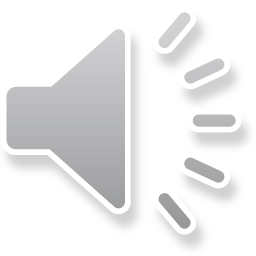 Integer literals
#include <iostream>

int main();

int main() {
	std::cout << "The answer to the ultimate question is "
	          << 42 << std::endl;

	return 0;
}
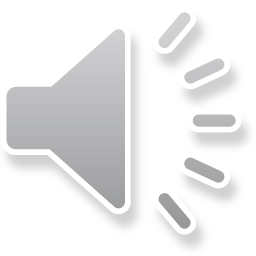 Character literals
Books are a sequence of letters, numbers or punctuation
All of these symbols are collectively called characters

There are two common representations of characters:
ascii1
Unicode
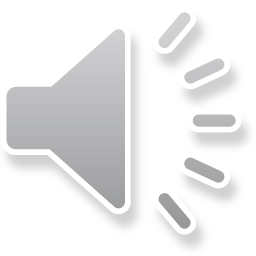 1 American Standard Code for Information Interchange
Character literals
ascii is limited to 128 characters stored in one byte  
    blank ! " # $ % & ' ( ) * + , - . / 0 1 2 3 4 5 6 7 8 9 : ; < = > ?
     @ A B C D E F G H I J K L M N O P Q R S T U V W X Y Z [ \ ] ^ _
     ` a b c d e f g h i j k l m n o p q r s t u v w x y z { | } ~
33 code for non-printing control characters (e.g., tab, bs, cr, bell , del)
Most keyboards include all 95 printable ascii characters and
      some control characters


	The blank tab nl characters are	collectively called whitespace 	characters
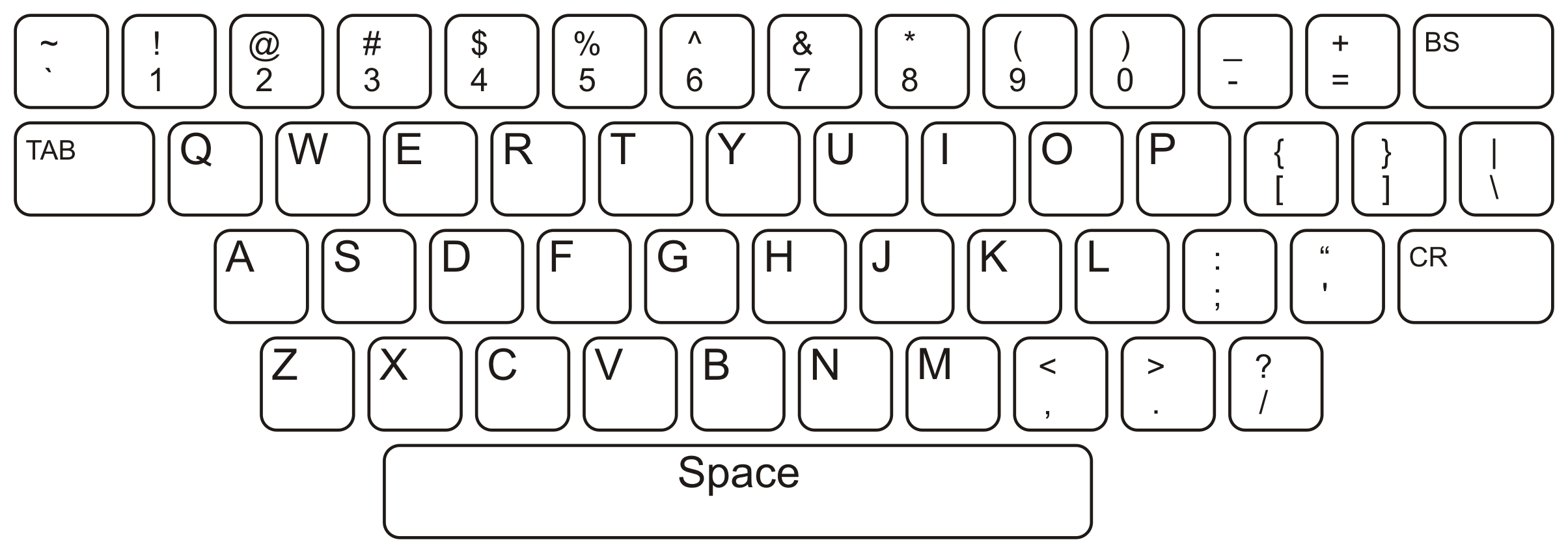 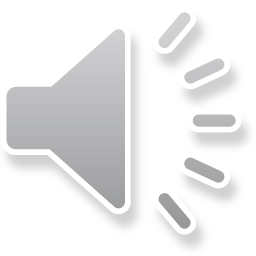 Reference: https://en.wikipedia.org/wiki/ASCII
Character literals
Unicode is designed to encode most writing systems
Unicode 11.0:
Contains 137,439 characters
Covers 146 modern and historic scripts
Symbol sets and emojis
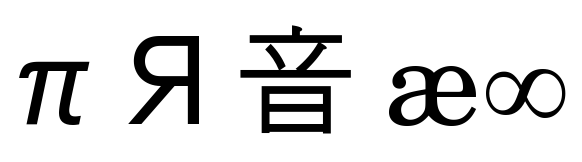 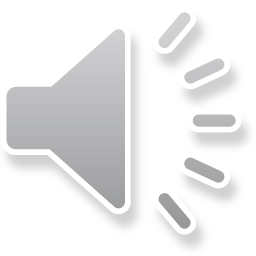 Character literals
Printable characters (those on a keyboard) can be literally encoded in C++ source code by using single quotes:

#include <iostream>

int main();

int main() {
	std::cout << 'a';
	std::cout << 'b';
	std::cout << 'c';
	std::cout << std::endl;

	return 0;
}
Output:
   abc
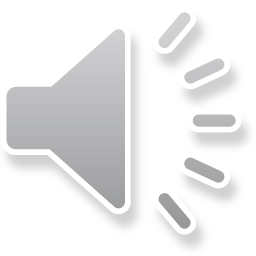 Character literals
Printable characters (those on a keyboard) can be literally encoded in C++ source code by using single quotes:

#include <iostream>

int main();

int main() {
	std::cout << 'a';
	std::cout << std::endl;
	std::cout << 'b';
	std::cout << std::endl;
	std::cout << 'c';
	std::cout << std::endl;

	return 0;
}
Output:
   a
   b
   c
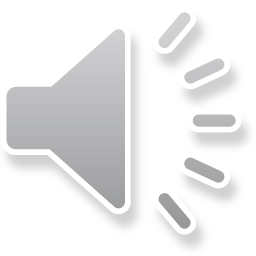 Character literals
Printable characters (those on a keyboard) can be literally encoded in C++ source code by using single quotes:

#include <iostream>

int main();

int main() {
	std::cout << 'a' << 'b' << 'c' << std::endl;

	return 0;
}
Output:
   abc
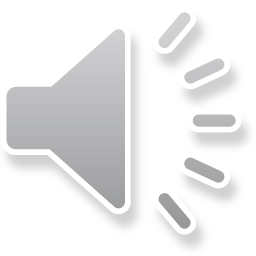 Escape sequences
Problem: How do you store a literal single quote?
You cannot use ''' ?
Solution: escape sequences
An escape character indicates that the next character is interpreted
For C++ characters, the escape character is \
The compiler sees '\'' but treats it as the single ascii character for an apostrophe
A literal backslash	'\\' 
The tab character	'\t'
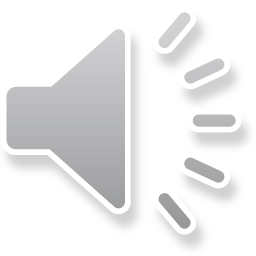 End-of-line characters
The ascii representation was designed for teletype machines
Automated typewriters
The carriage return cr control character('\r') moved the printing carriage backto the start of the line
The line feed lf control character ('\n')rotated the roller for the next line
The new-line character

You needed to send both characters: cr lf
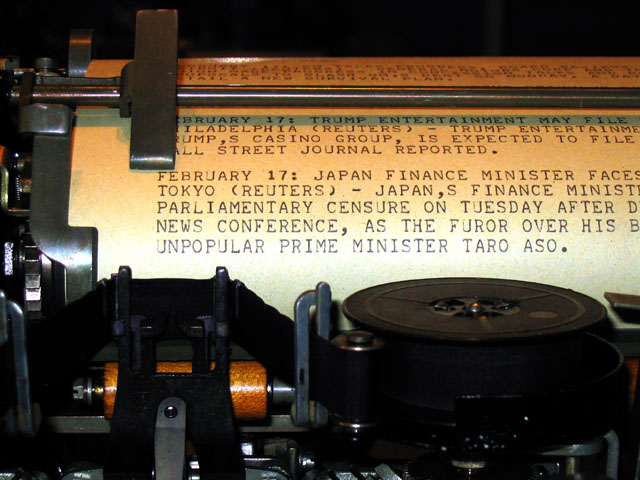 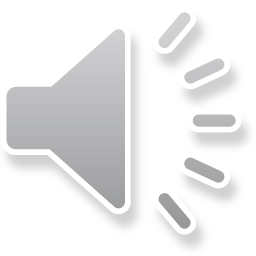 End-of-line characters
Computer screens automatically go to the start of the next line
Unix (and now Linux and macOS) chose lf
The classic Mac OS chose cr
Microsoft dos kept both: crlf

This causes compatibility and portability issues…
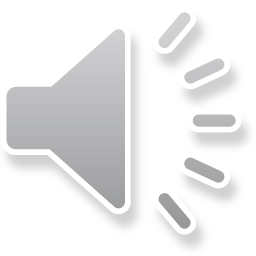 End-of-line characters
In C, your code depends on the platform:
	printf( "Hello world!\n" );   // Unix/Linux/macOS
	printf( "Hello world!\r" );   // classic Mac OS
	printf( "Hello world!\r\n" ); // Microsoft

In C++, the compiler deals with it:
	std::cout << "Hello world!" << std::endl;
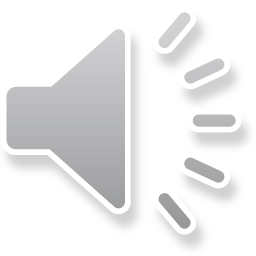 String literals
A sequence of characters is described as a string of characters
More simply, a string

When we include "Hello world!" directly in our source code,
	we call this a string literal
That is literally the string  of characters to be used

A string encompasses all characters after the opening double quote up to the closing double quote, which must be on the same line
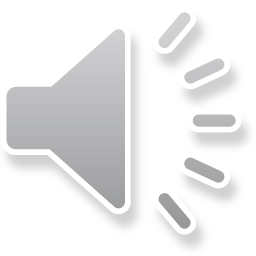 String literals
A string with a single character is not a character:
'a' and "a" are different
The first is a character, the second is a string with one character…

Note that "" represents the empty string
That is, a string with no characters
There is no empty character ''
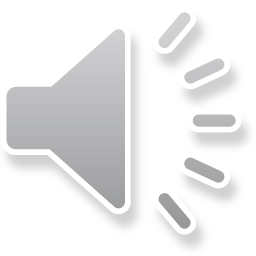 Escape sequences
The escape character for C++ strings is also the backslash:
	std::cout << "She said \"Hello world!\"";


	std::cout << "Look in C:\\Users\\dwharder";


	std::cout << "Times:\t0.1 s\t23.4 s\t56.789 s\t0 s";
She said "Hello world!"
Look in C:\Users\dwharder
Times:  0.1 s   23.4 s  56.789 s        0 s
        |       |       |       |       |
Tab stops
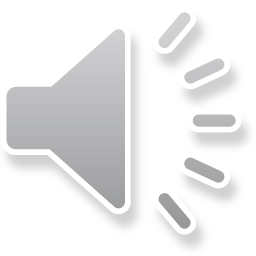 Floating-point literals
We cannot store real numbers to arbitrary precision
p to 769 digits of precision:
3.141592653589793238462643383279502884197169399375105820974944592307816406286208998628034825342117067982148086513282306647093844609550582231725359408128481117450284102701938521105559644622948954930381964428810975665933446128475648233786783165271201909145648566923460348610454326648213393607260249141273724587006606315588174881520920962829254091715364367892590360011330530548820466521384146951941511609433057270365759591953092186117381932611793105118548074462379962749567351885752724891227938183011949129833673362440656643086021394946395224737190702179860943702770539217176293176752384674818467669405132000568127145263560827785771342757789609173637178721468440901224953430146549585371050792279689258923542019956112129021960864034418159813629774771309960518707211349999998···

We can only store a finite number of digits of precision relative to a decimal point
We call such representations floating-point
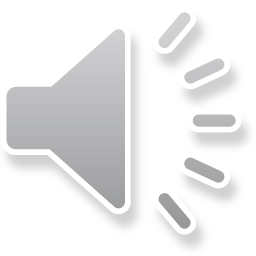 Floating-point literals
Any sequence of decimal digits that has a decimal point (period) somewhere is considered a floating-point literal
Can be prefixed by either a + or -

	   -.42        0.42          4.2         +42.
	   +.1023     -0.1023      -10.23       1023.
	    .1048576  +0.1048576 +1048.576  -1048576.
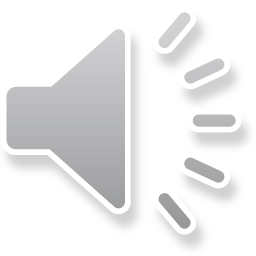 Floating-point literals
You can represent any of these numbers or an integer multiplied by 10N where N is any integer by appending eN:

  -.42e5      -0.42e+3           4.2e-5         +42.e12       42e-3
  +.1023e5    +0.1023e+3       -10.23e-5       1023.e12     1023e-3
   .1048576e5  0.1048576e+3  +1048.576e-5  -1048576.e12  1048576e-3

The most common use of this fromat is scientific notation:
	6.62607015e-34  2.99792458e8  6.02214076e23
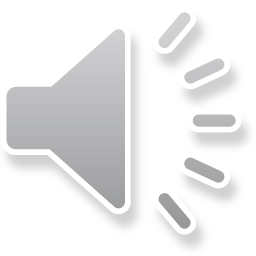 Floating-point literals
Printing floating-point numbers is different printing other literals:

	#include <iostream>

	int main();

	int main() {
		std::cout << "Some floats: ";
		std::cout << std::endl;
		std::cout << 3.0;
		std::cout << std::endl;
		std::cout << 3.14;
		std::cout << std::endl;
		std::cout << 3.141592653589793;
		std::cout << std::endl;

		return 0;
	}
Output:
   Some floats:
   3
   3.14
   3.14159
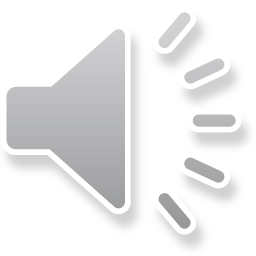 Boolean literals
The last category of literal in C++ are Boolean literals:

true  or  false

		#include <iostream>

		int main();

		int main() {
			std::cout << true;
			std::cout << std::endl;
			std::cout << false;
			std::cout << std::endl;

			return 0;
		}
Output:
   1
   0
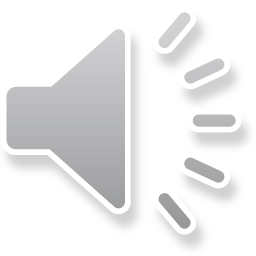 Summary
After this lesson, you now
Understand the idea of literal data in source code
Know how to include in your source code literal:
Integers
Characters
Strings
Floating-point numbers (reals)
Boolean
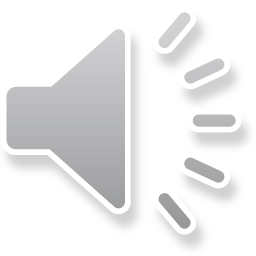 References
[1]	Wikipedia
	https://en.wikipedia.org/wiki/Literal_(computer_programming) 
[2] 	cplusplus.com tutorial
	http://www.cplusplus.com/doc/tutorial/constants/ 
[3] 	C++ reference
	https://en.cppreference.com/w/cpp/language/integer_literal
	https://en.cppreference.com/w/c/language/integer_constant
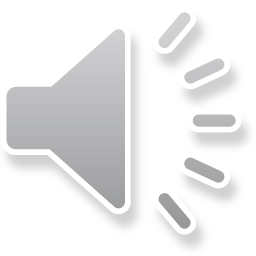 Acknowledgments
Proof read by Dr. Thomas McConkey
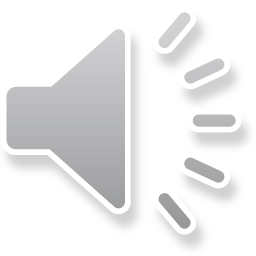 Colophon
These slides were prepared using the Georgia typeface. Mathematical equations use Times New Roman, and source code is presented using Consolas.

The photographs of lilacs in bloom appearing on the title slide and accenting the top of each other slide were taken at the Royal Botanical Gardens on May 27, 2018 by Douglas Wilhelm Harder. Please see
https://www.rbg.ca/
for more information.
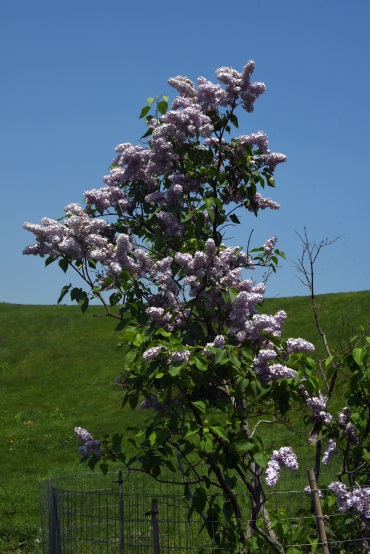 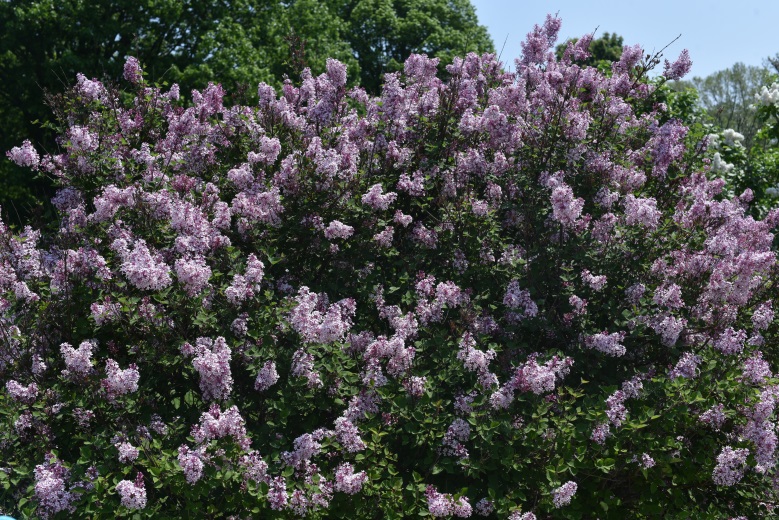 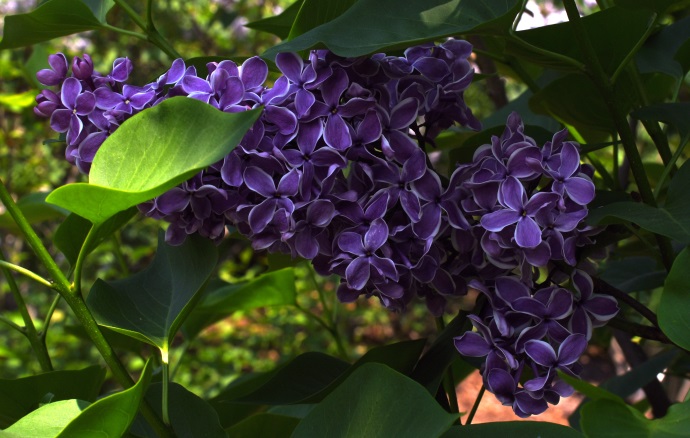 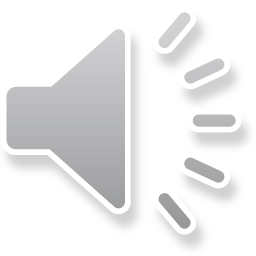 Disclaimer
These slides are provided for the ece 150 Fundamentals of Programming course taught at the University of Waterloo. The material in it reflects the authors’ best judgment in light of the information available to them at the time of preparation. Any reliance on these course slides by any party for any other purpose are the responsibility of such parties. The authors accept no responsibility for damages, if any, suffered by any party as a result of decisions made or actions based on these course slides for any other purpose than that for which it was intended.
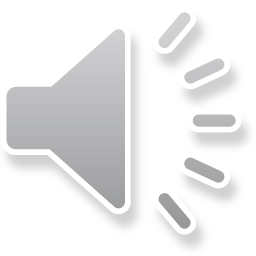